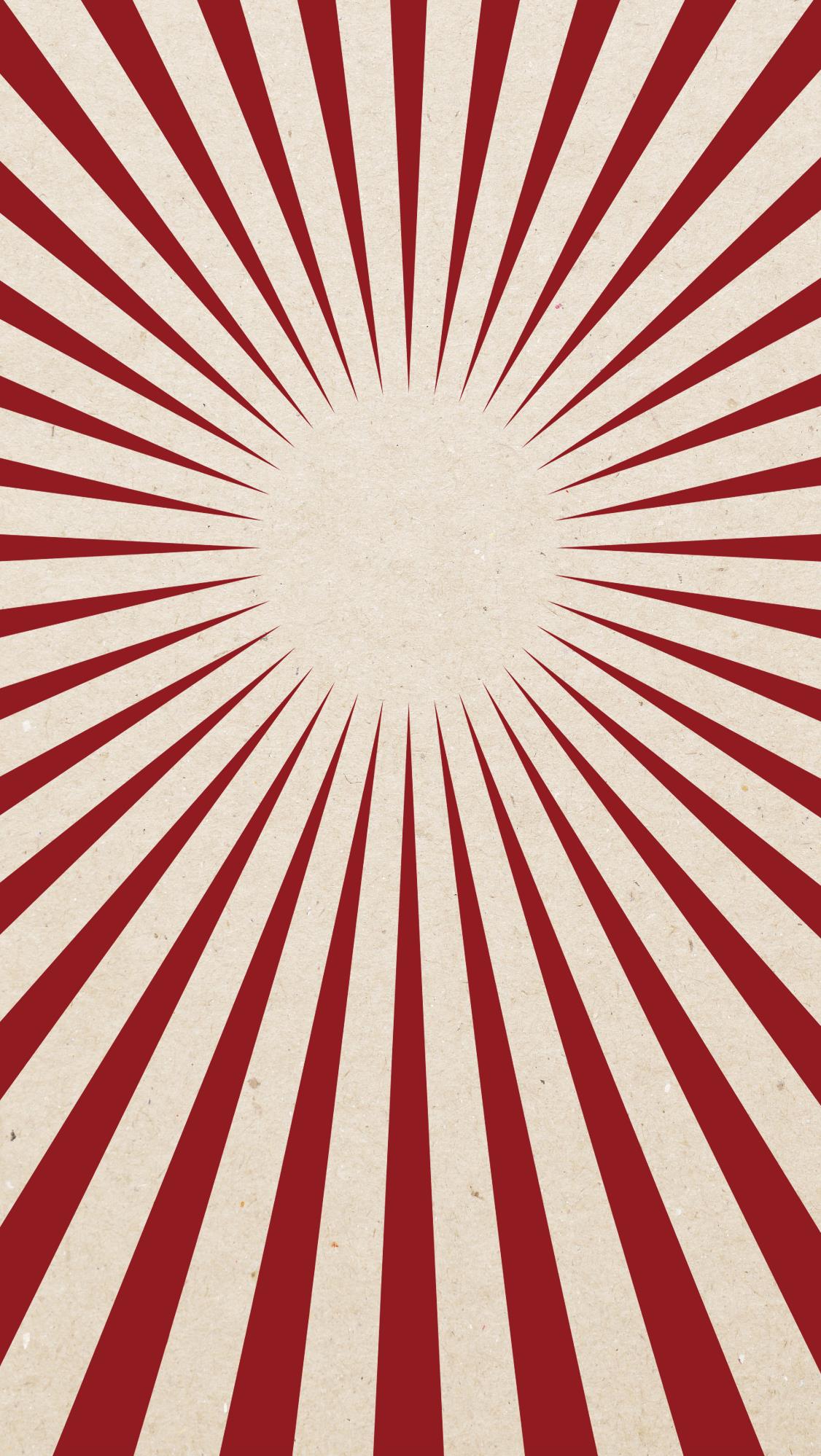 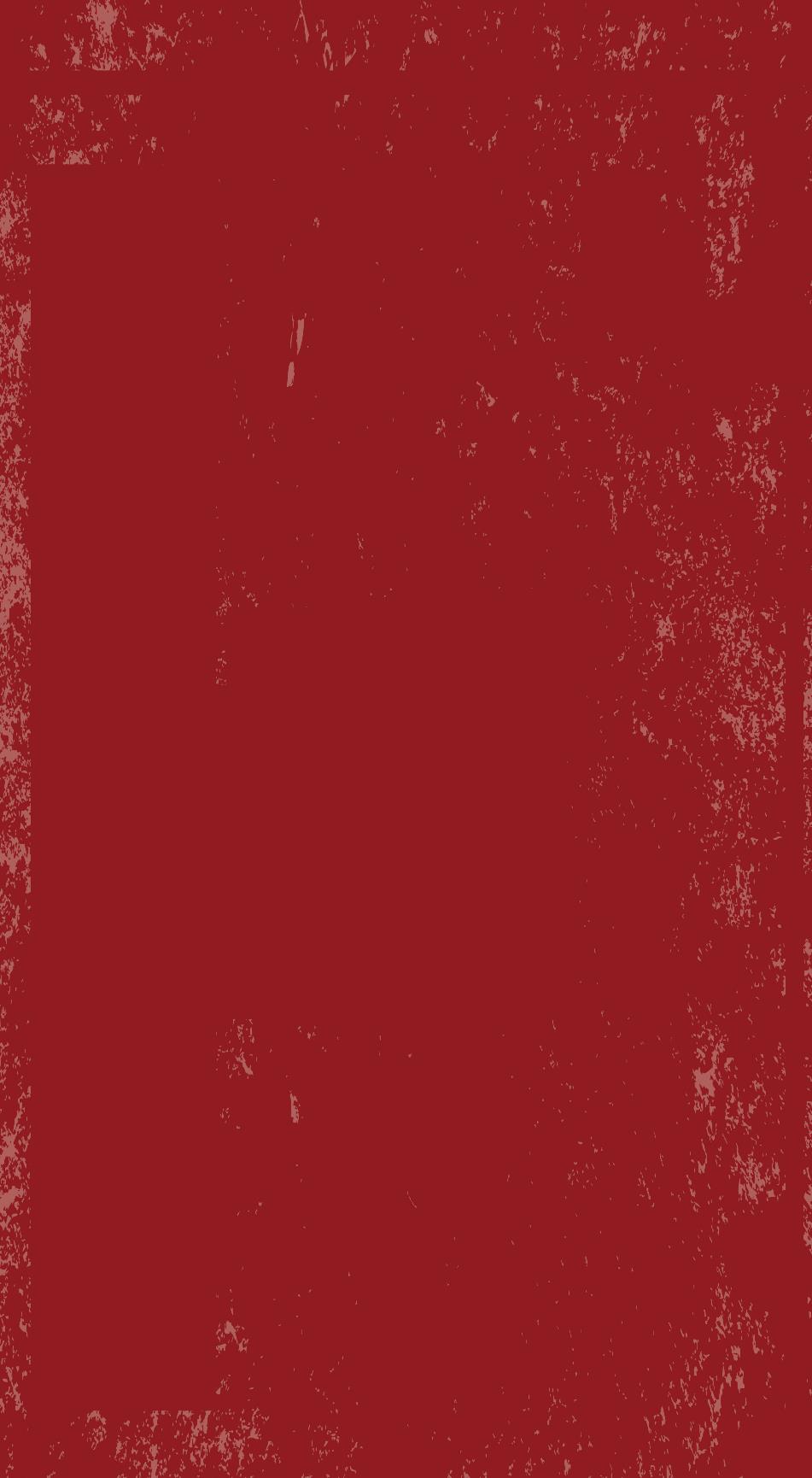 为了国家的繁荣和富强勤奋工作
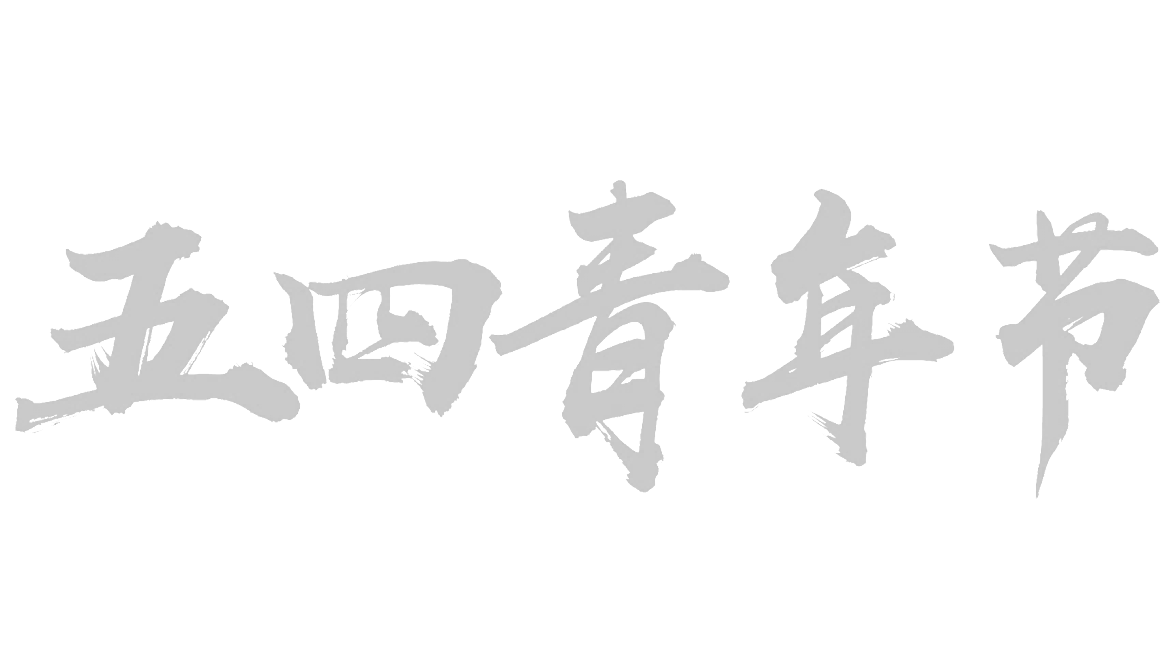 我们要做社会主义接班人
爱国·进步·民主·科学
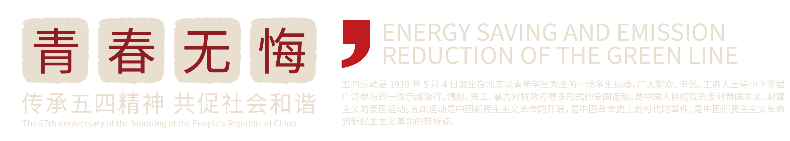 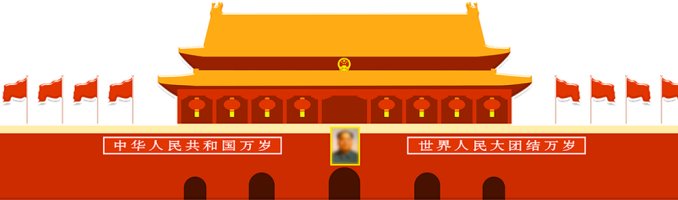 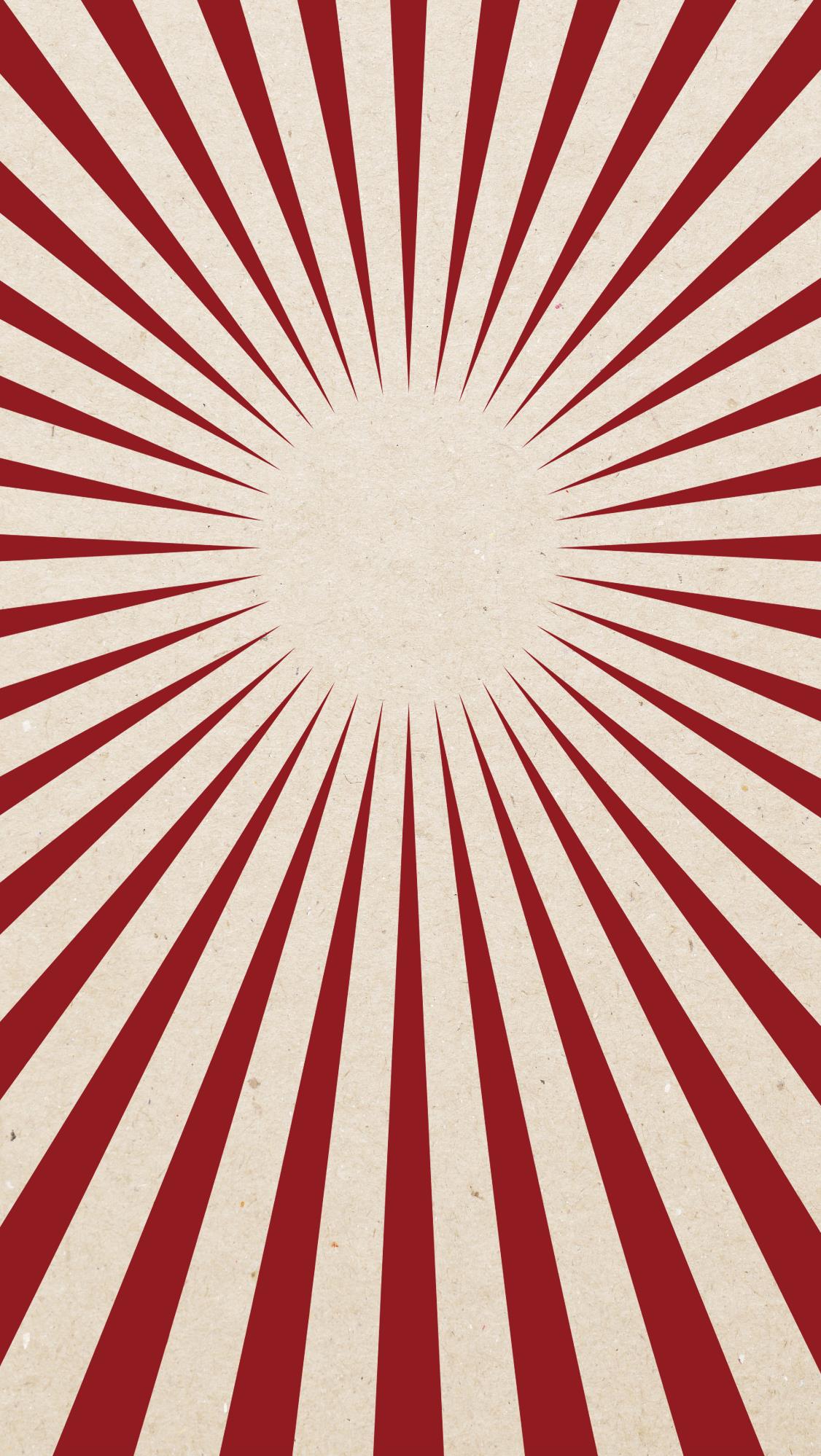 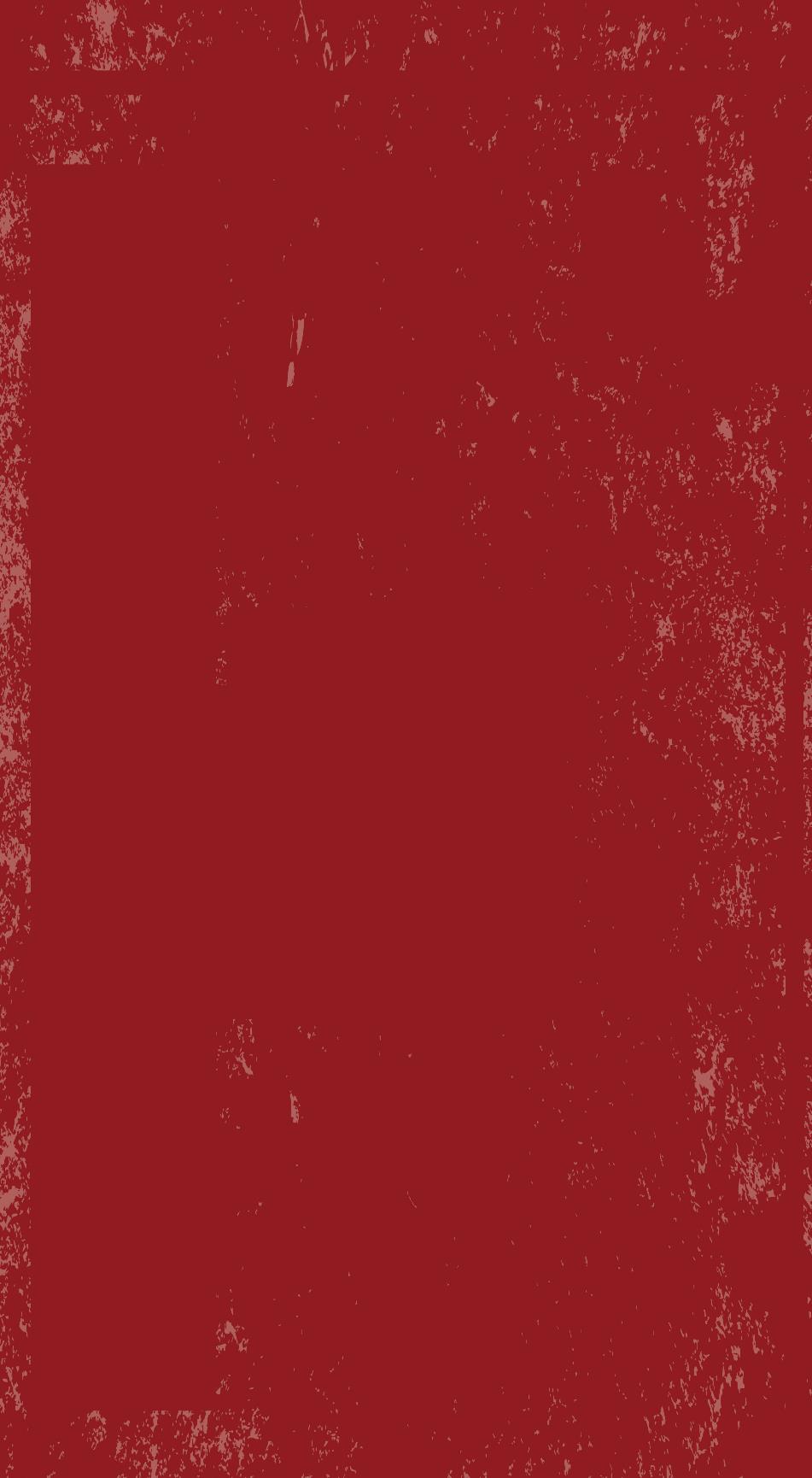 目  录
contents
03
02
04
添加标题
添加标题
添加标题
添加标题
01
双击在此添加你的文本信息内容
双击在此添加你的文本信息内容
双击在此添加你的文本信息内容
双击在此添加你的文本信息内容
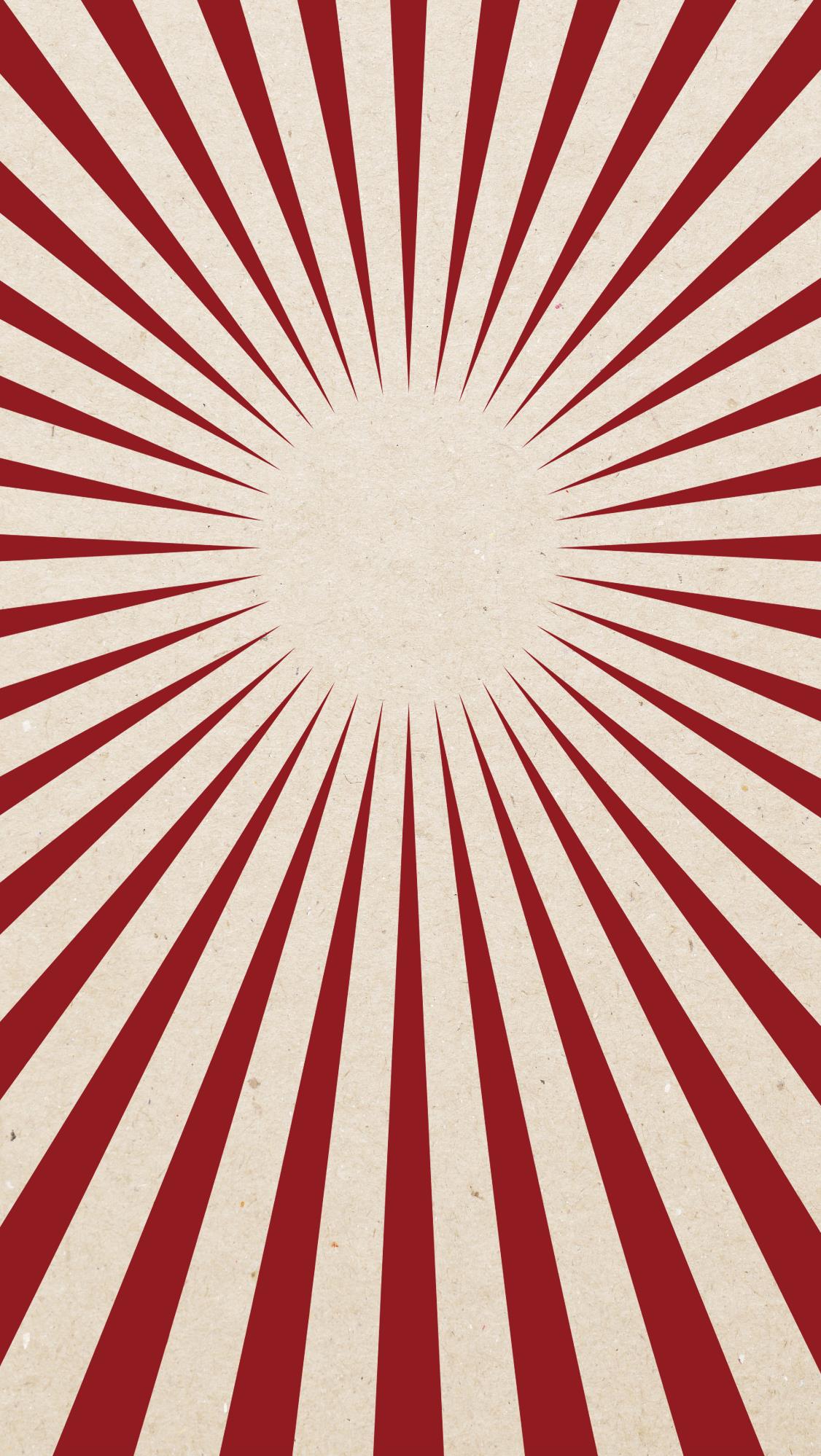 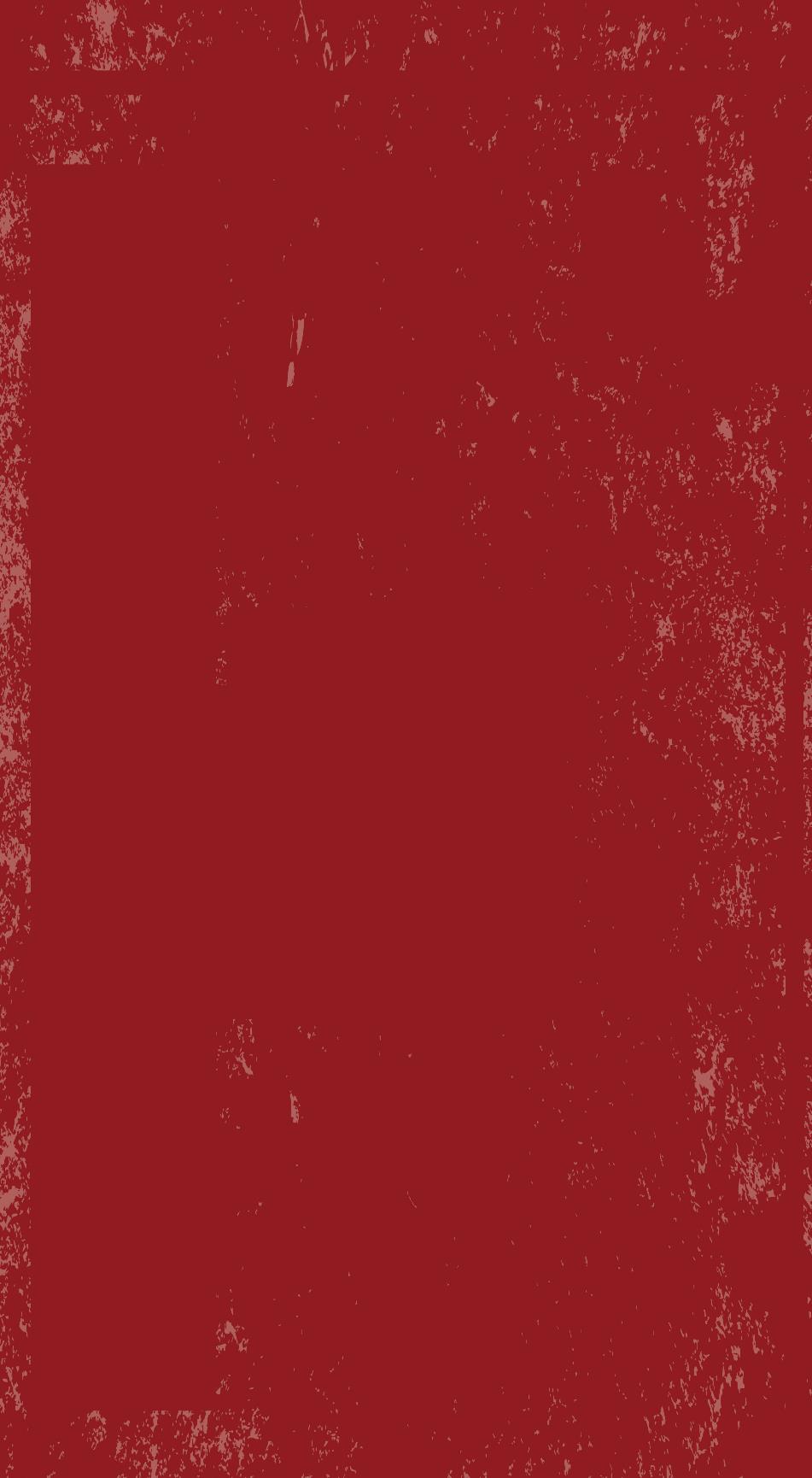 01
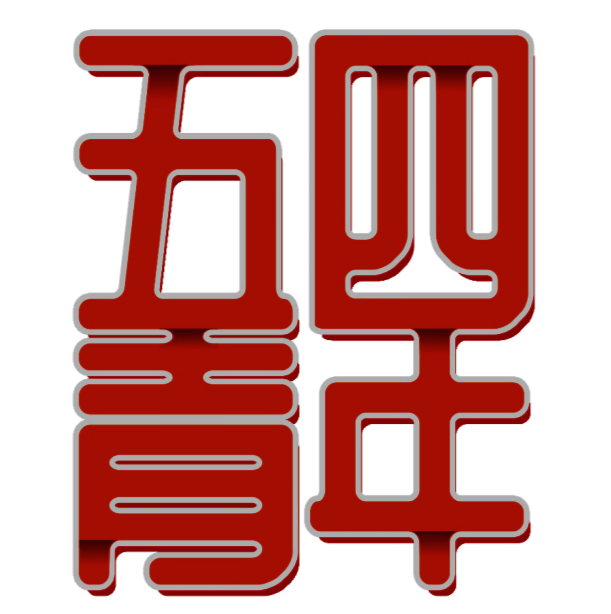 添加标题
五四青年节源于中国1919年反帝爱国的“五四运动”，五四爱国运动是一次彻底的反对帝国主义和封建主义的爱国运动，也是中国新民主主义革命的开始。
添加标题
添加标题
添加标题

添加标题
点击添加相关标题文字，点击添加相关标题文字，点击添加相关标题文字，点击添加相关标题文字。
添加标题
添加标题
单机输入您的文字单机输入您的文字单机输入
单机输入您的文字单机输入您的文字单机输入
添加标题
添加标题
单机输入您的文字单机输入您的文字单机输入
单机输入您的文字单机输入您的文字单机输入
添加标题
双击在此添加你的文本信息内容双击在此添加你的文本信息内容
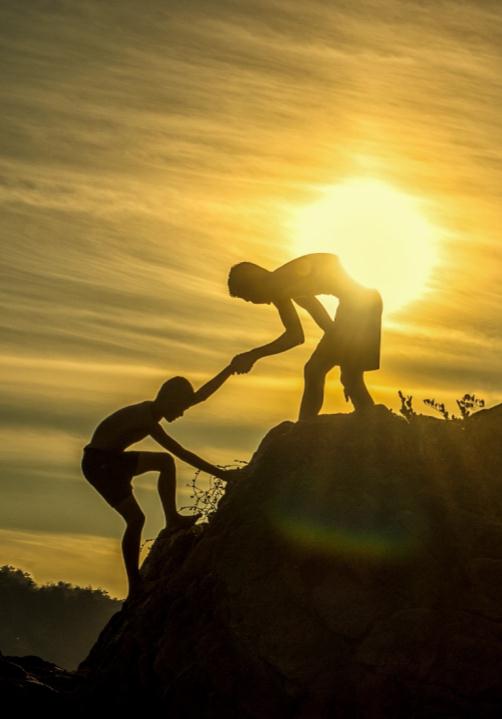 A
B
C
D
E
F
添加标题
添加标题
添加标题
添加标题
添加标题
添加标题
添加标题
点击添加相关标题文字，点击添加相关标题文字，点击添加相关标题文字，点击
节日PPT模板 http://www.1ppt.com/jieri/
03请替换文字
02请替换文字
双击在此添加你的文本信息内容双击在此添加你的
双击在此添加你的文本信息内容双击在此
01请替换文字
04请替换文字
双击在此添加你的文本信息内容双击在此
05请替换文字
双击在此添加你的文本信息内容双击在此添加你的
双击在此添加你的文本信息内容双击在此添加你的
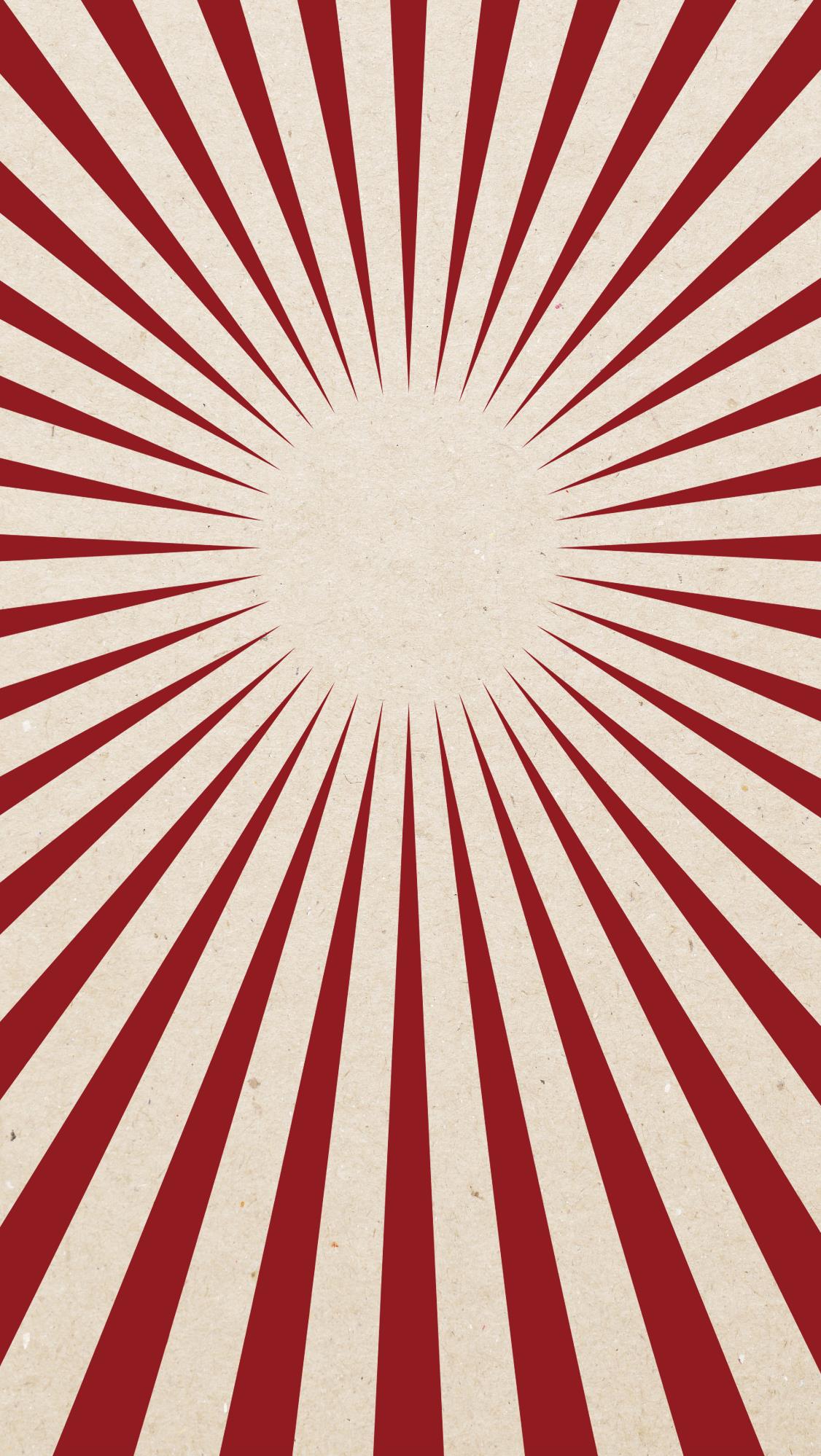 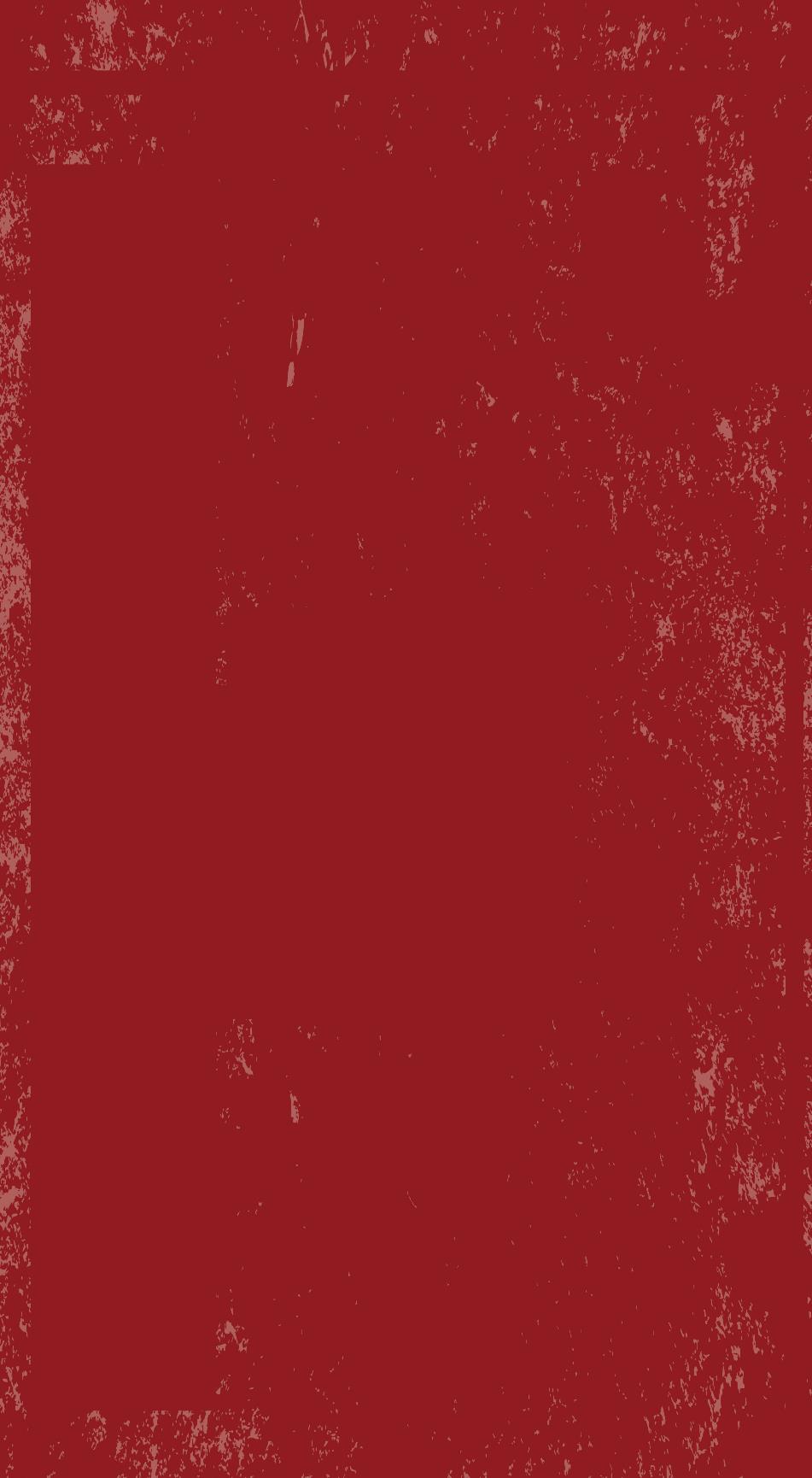 02
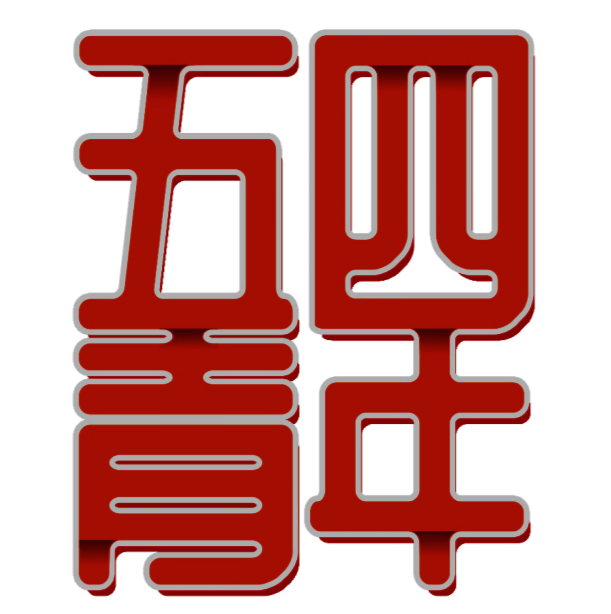 添加标题
五四青年节源于中国1919年反帝爱国的“五四运动”，五四爱国运动是一次彻底的反对帝国主义和封建主义的爱国运动，也是中国新民主主义革命的开始。
添加标题
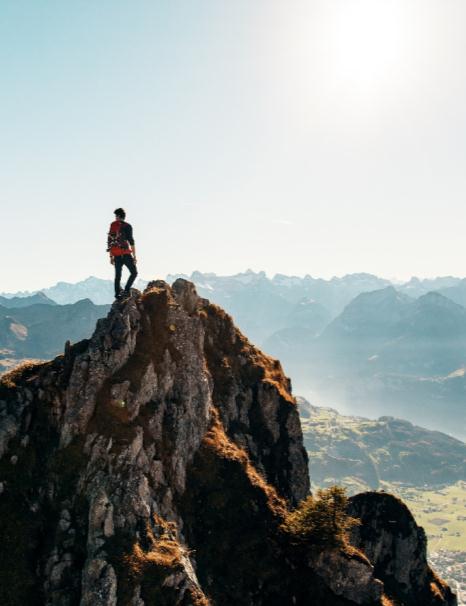 点击添加相关标题文字，点击添加相关标题文字，点击添加相关标题文字，点击添加相关标题文字。
添加标题
50%
点击添加相关标题文字，点击添加相关标题文字，点击添加相关
25%
添加标题
添加标题
添加标题
在此单击输入您的文字
添加标题
在此单击输入您的文字
添加标题
在此单击输入您的文字
添加标题
在此单击输入您的文字
添加标题
在此单击输入您的文字
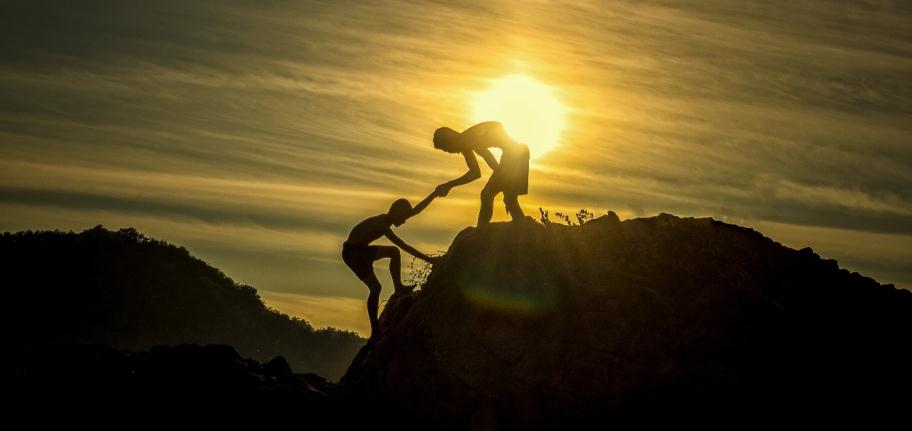 相关标题文字
相关标题文字
点击添加相关标题文字，点击添加相关标题文字，
点击添加相关标题文字，点击添加相关标题文字，
此处添加标题
双击在此添加你的文本信息内容双击在此添加你的文本信息内容双击
标题
标题
标题
单击输入简单的文字描述单击输入简单的文字描述

简单的文字描述单击输入简单的文字描述单击输入
单击输入简单的文字描述单击输入简单的文字描述

简单的文字描述单击输入简单的文字描述单击输入
单击输入简单的文字描述单击输入简单的文字描述

简单的文字描述单击输入简单的文字描述单击输入
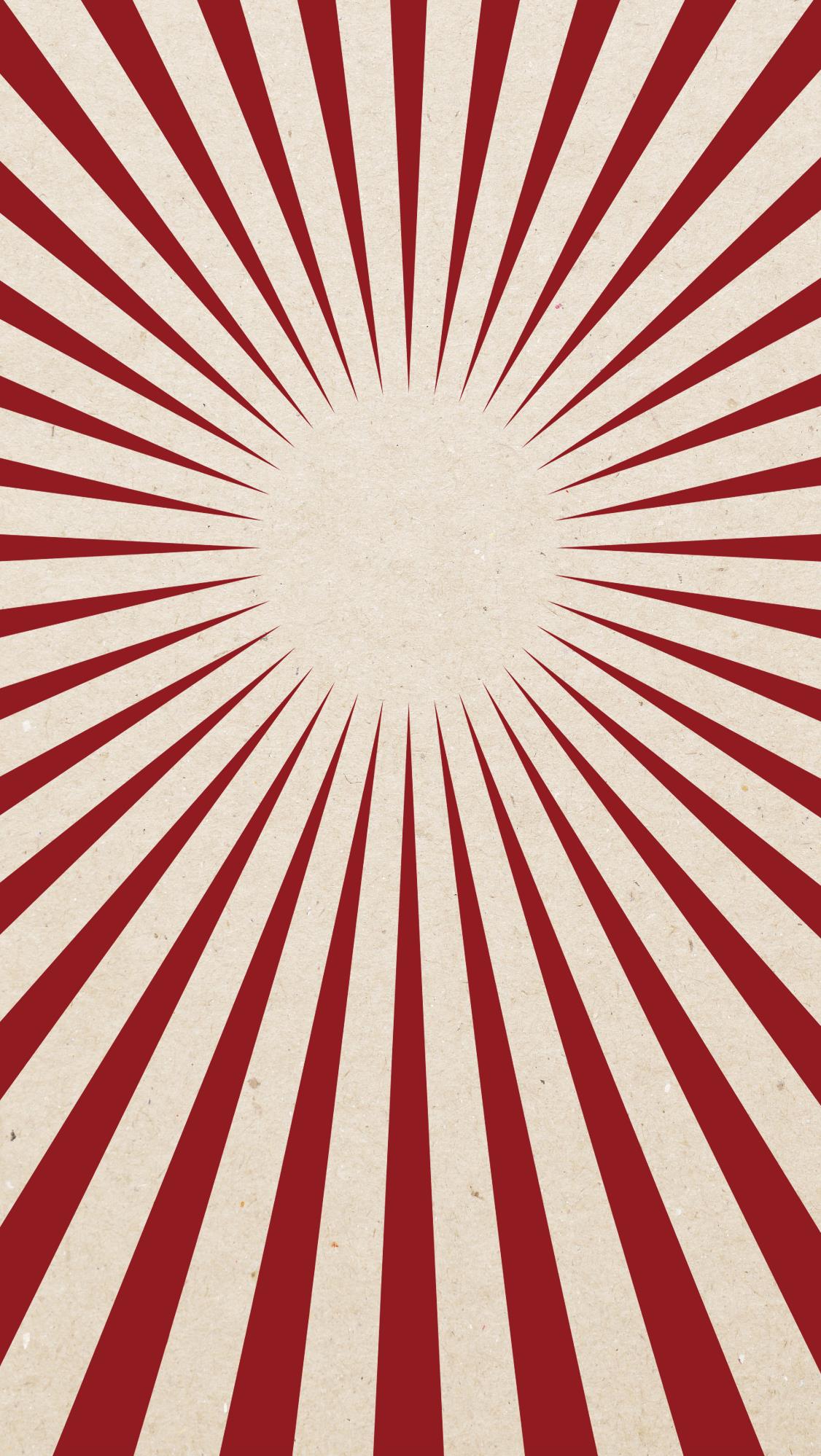 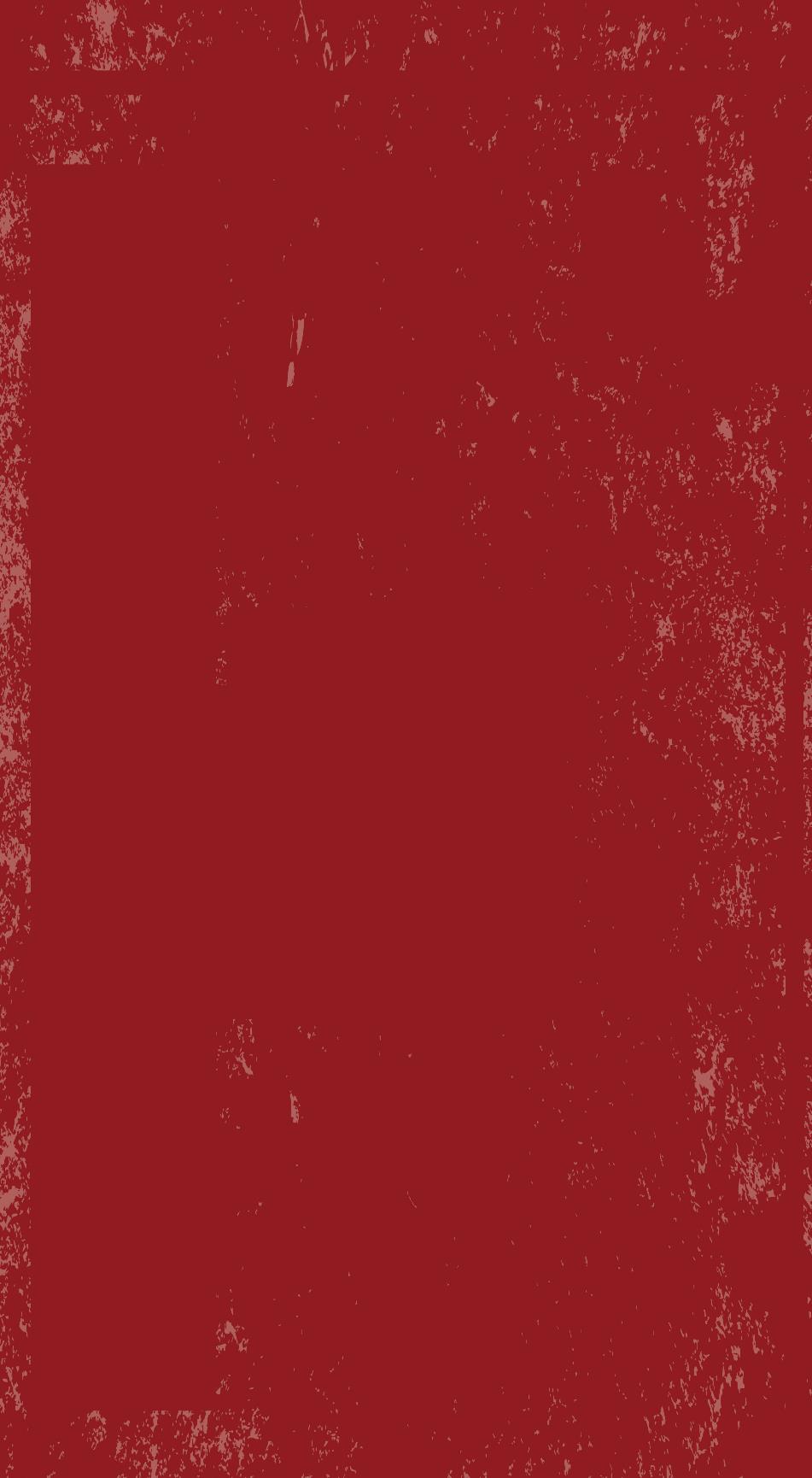 03
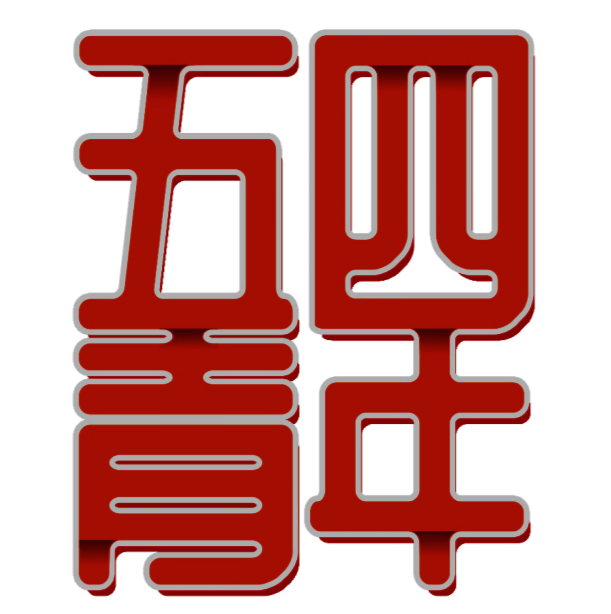 添加标题
五四青年节源于中国1919年反帝爱国的“五四运动”，五四爱国运动是一次彻底的反对帝国主义和封建主义的爱国运动，也是中国新民主主义革命的开始。
关键词
关键词
单击此处可编辑内容，根据您的需要自由拉伸
单击此处可编辑内容，根据您的需要自由拉伸
关键词
关键词
关键词
单击此处可编辑内容，
单击此处可编辑内容，
单击此处可编辑内容，
Deficiencies
添加标题
点击添加相关标题文字，点击添加相关标题文字，点击添加相关标题文字，点击添加相关标题文字，点击添加相关标题文字。
55%
45%
99%
MONTHLY
MONTHLY
MONTHLY
MONTHLY
$0.7
Official User
$1.5
Official User
$2.5
Official User
$6.2
Official User
添加标题
添加标题
添加标题
添加标题
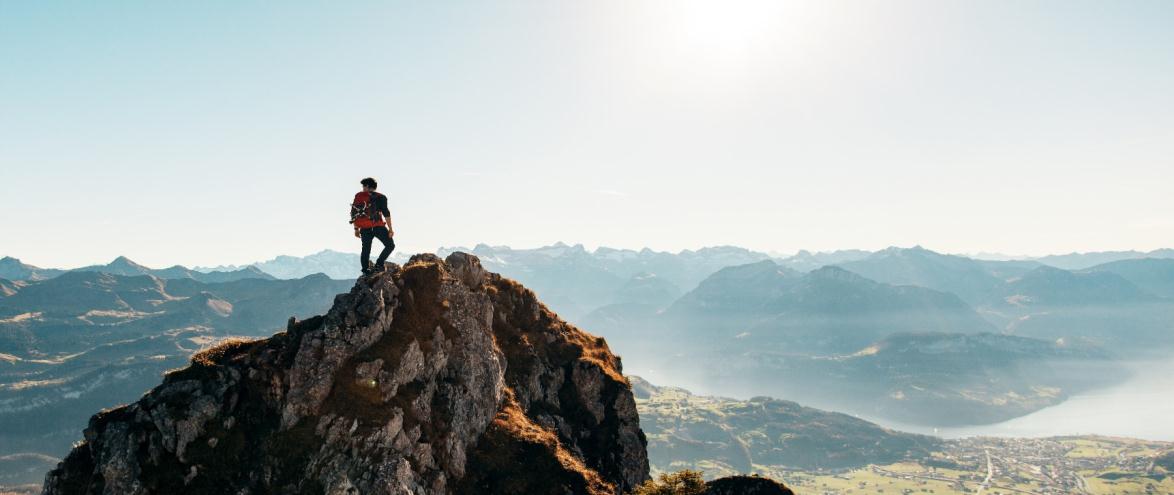 此处添加标题
点击添加相关标题文字，点击添加相关标题文字，点击添加相关标题文字，点击添加相关标题文字。点击添加相关标题文字，点击
标题
标题
标题
标题
标题
标题
标题
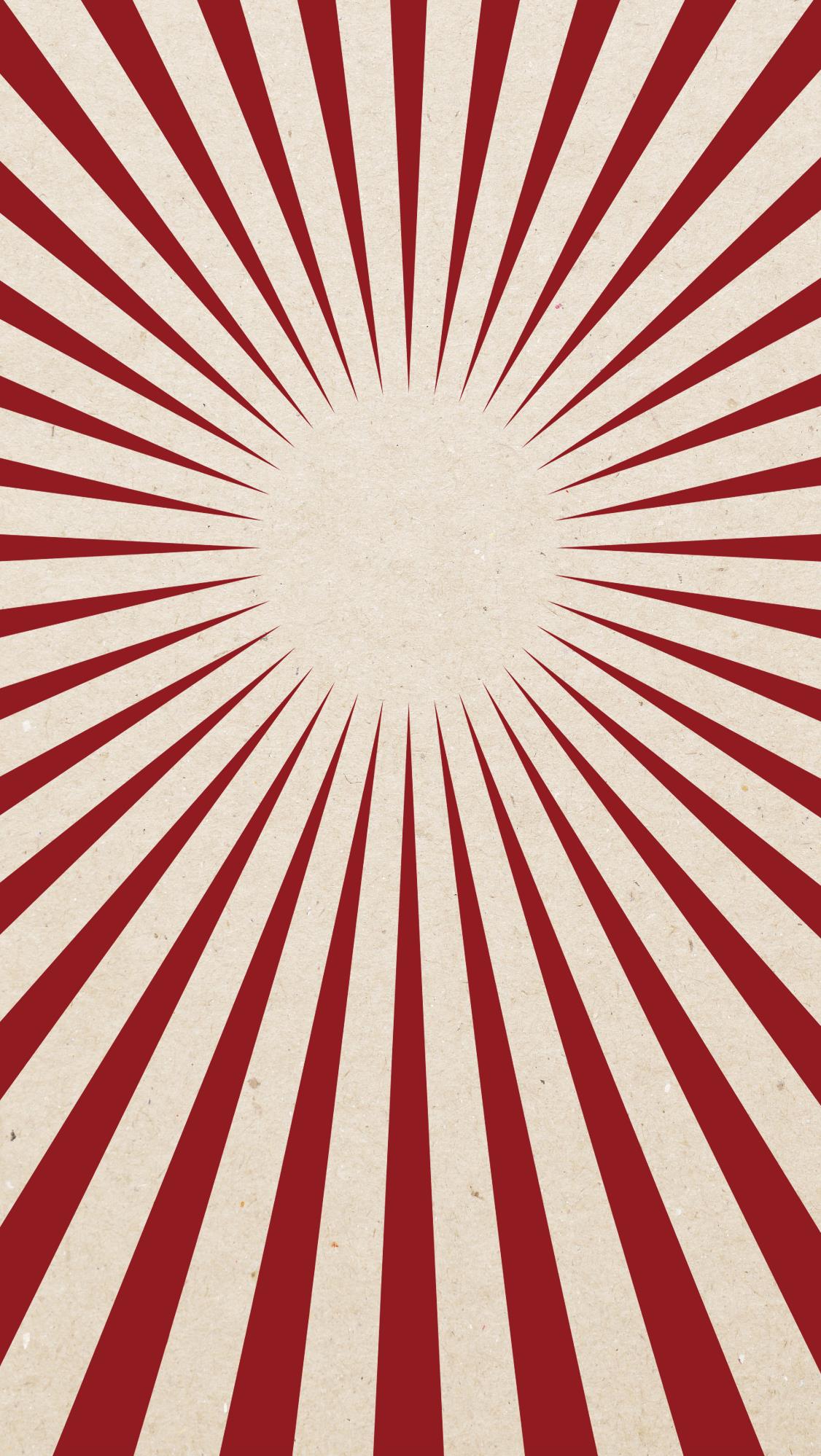 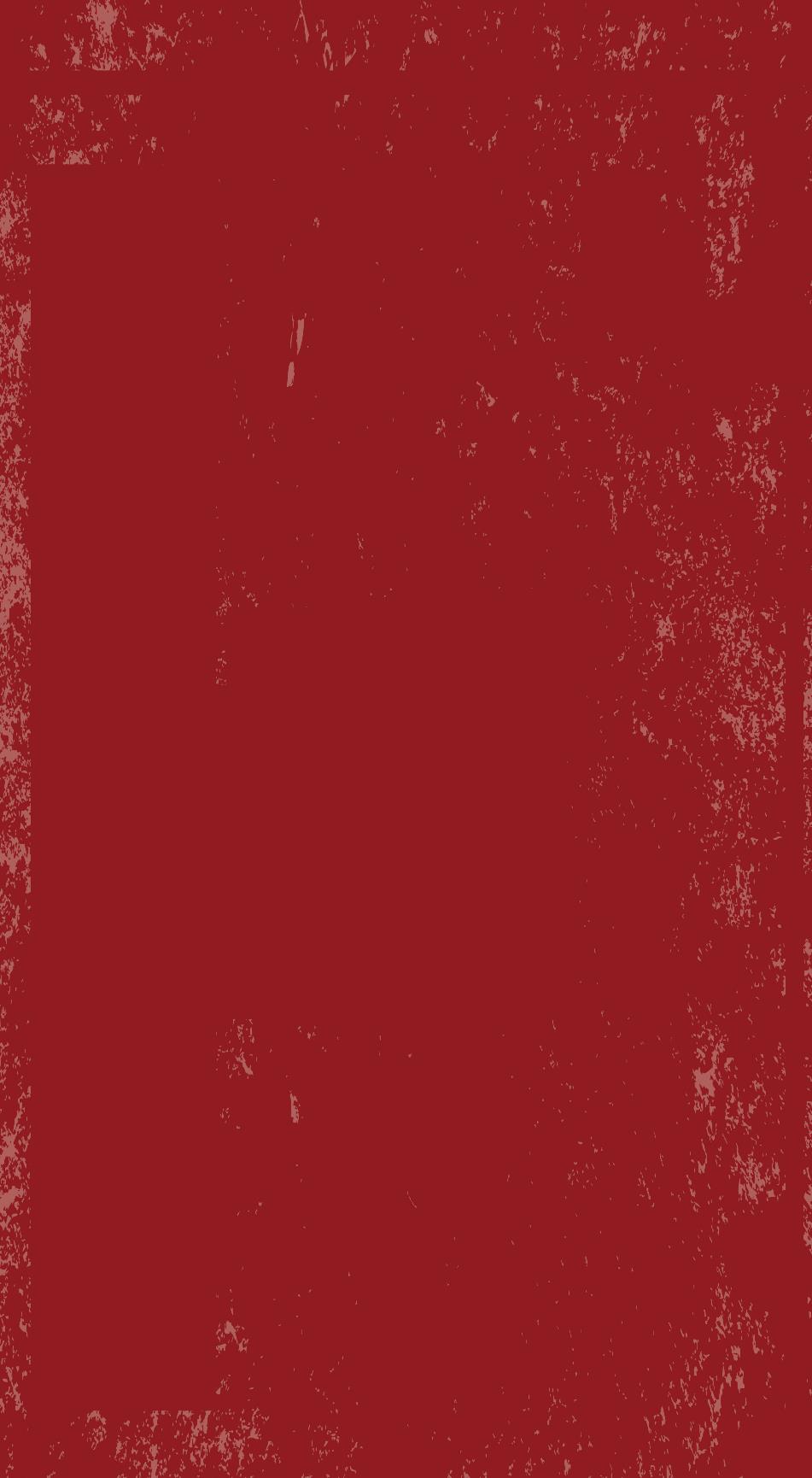 04
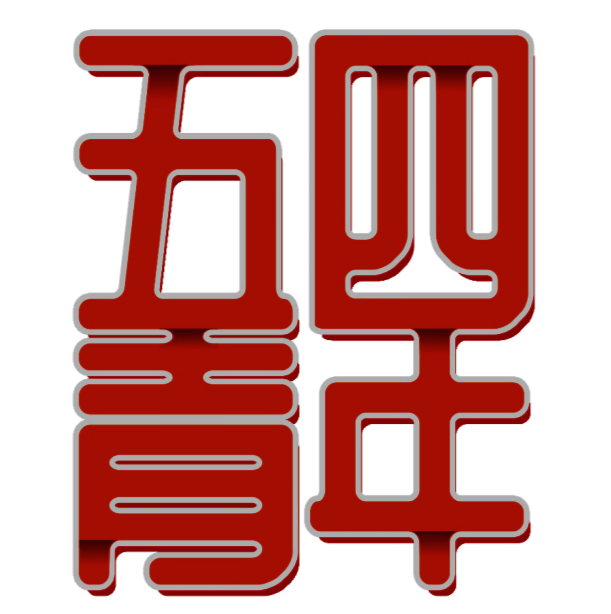 添加标题
五四青年节源于中国1919年反帝爱国的“五四运动”，五四爱国运动是一次彻底的反对帝国主义和封建主义的爱国运动，也是中国新民主主义革命的开始。
添加小标题
4
请在此处添加正文内容，根据需要调整字体与字号。在
添加小标题
3
请在此处添加正文内容，根据需要调整字体与字号。在
2
添加小标题
1
请在此处添加正文内容，根据需要调整字体与字号。
添加小标题
请在此处添加正文内容，根据需要调整字体与字号。在此处
添加标题
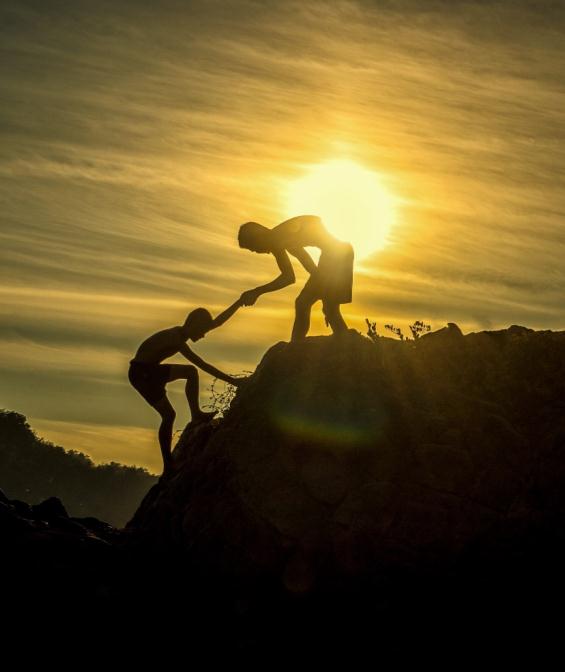 点击添加相关标题文字，点击添加相关标题文字，点击添加相关标题文字，点击添加相关标题文字，点击添加相关标题文字。
37
相关标题文字
相关标题文字
相关标题文字
相关标题文字
点击添加相关标题文字，点击添加相关标题文字，点击添加相关标题
点击添加相关标题文字，点击添加相关标题文字，点击添加相关标题
点击添加相关标题文字，点击添加相关标题文字，点击添加相关标题
点击添加相关标题文字，点击添加相关标题文字，点击添加相关标题
A
添加小标题
请在此处添加正文内容，根据需要调整字体与字号。在
B
添加小标题
请在此处添加正文内容，根据需要调整字体与字号。在
请在此处添加正文内容，根据需要调整字体与字号。在此处添加正文内容，根据需要调整字体与字号。请在此处添加正文内容，根据需要调整字体与字号。在此处添加正文内容，根据需要调整字体
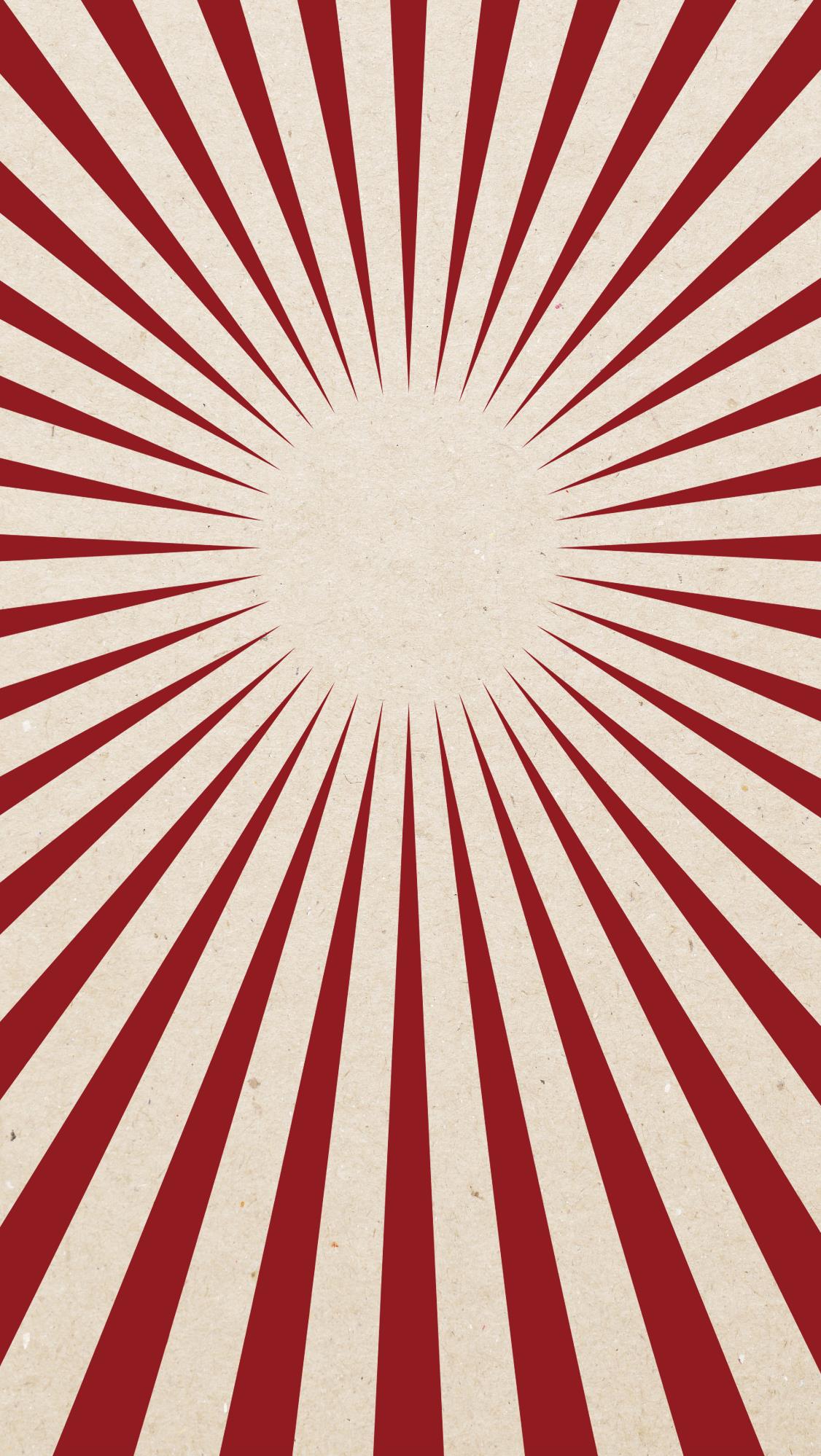 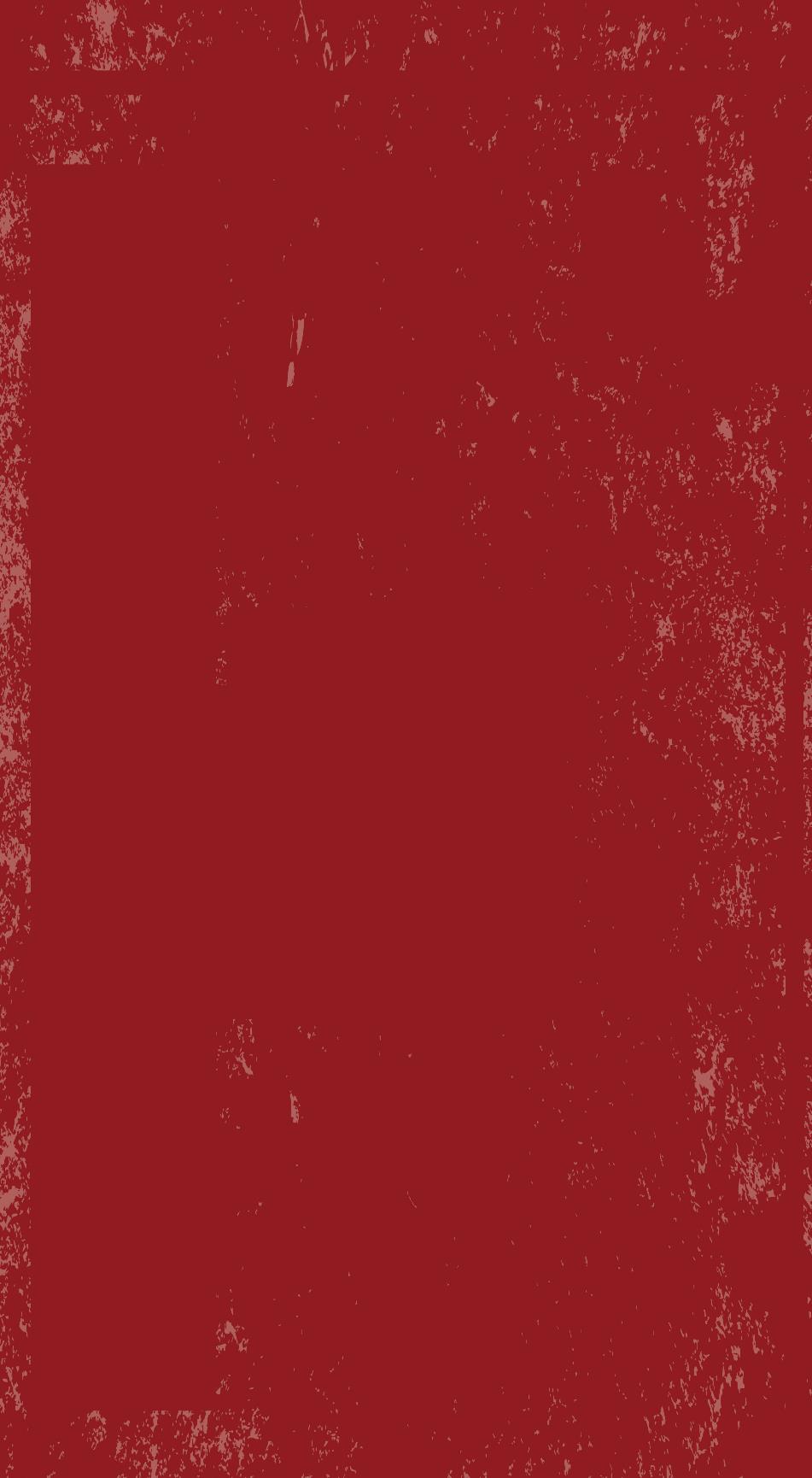 为了国家的繁荣和富强勤奋工作
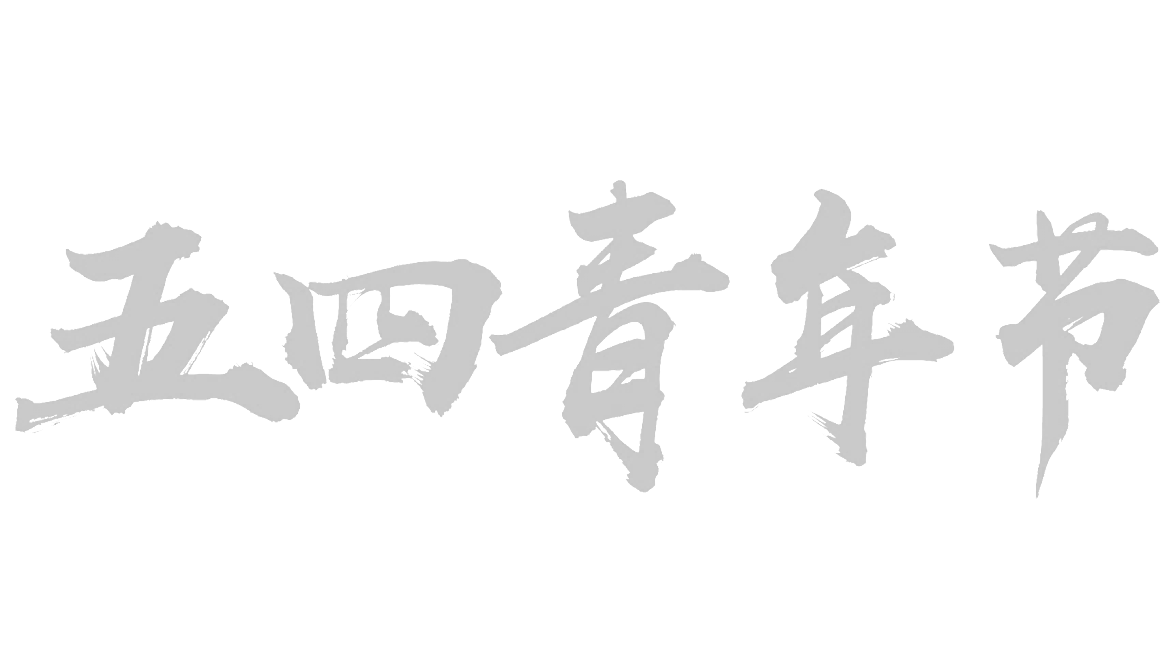 我们要做社会主义接班人
爱国·进步·民主·科学
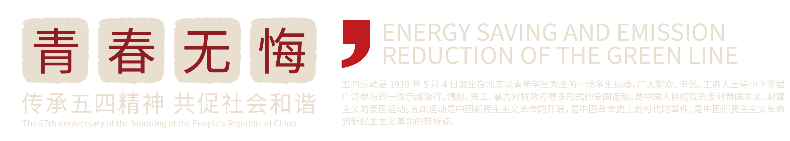 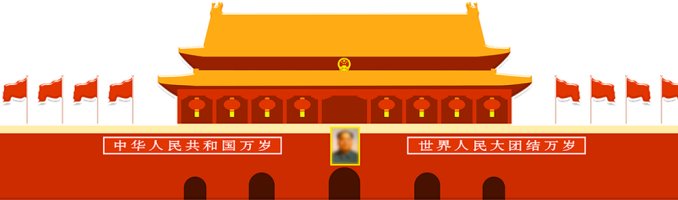